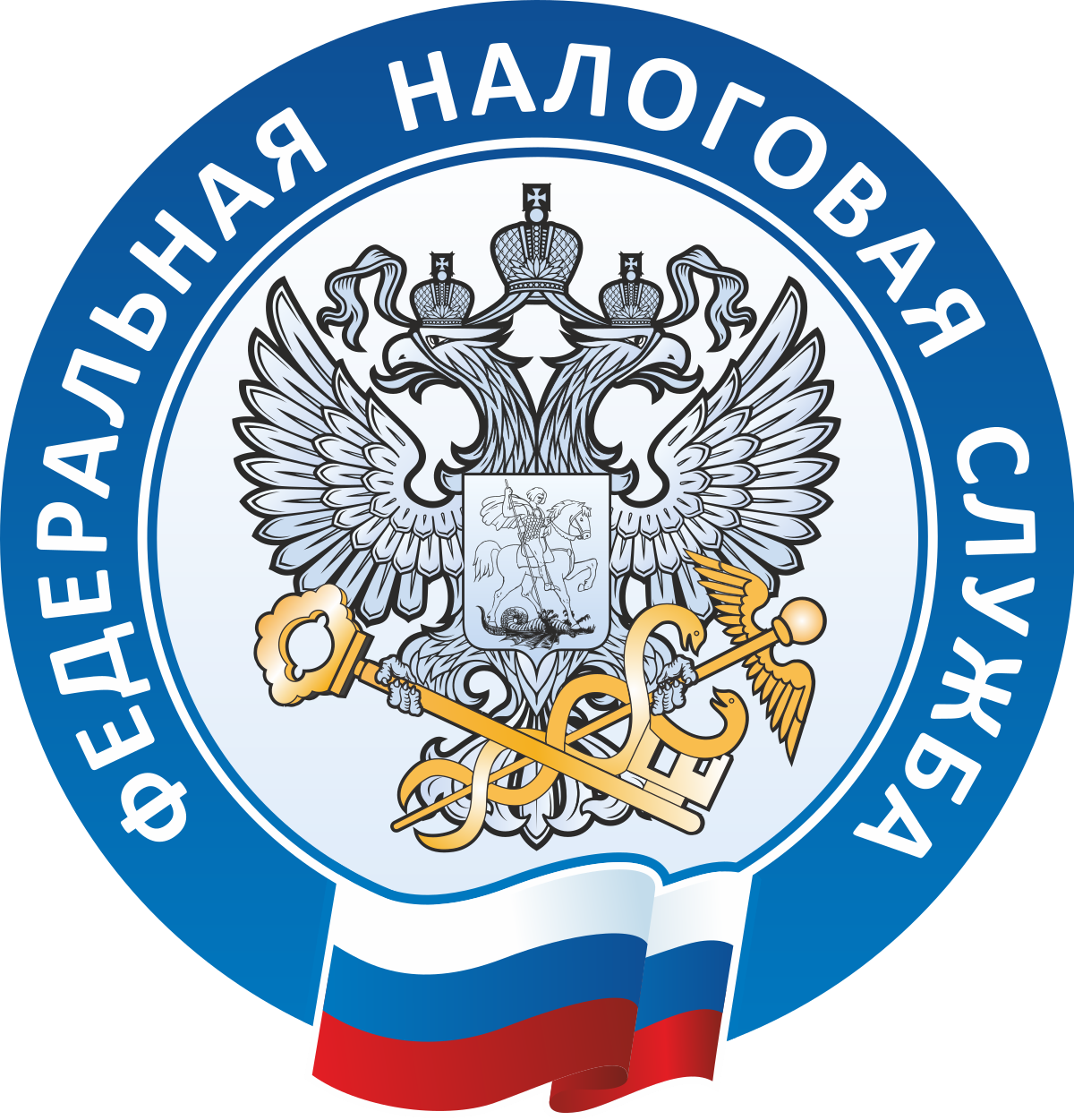 Внедрение единого налогового
счета (ЕНС): плюсы и преимущества
Проблемы и последствия использования существующей модели учета обязательств
1,5 тыс. КБК
Уплата по каждому сроку
20,9 тыс. МО
До 902 740 685 867 159 вариантов реквизитов для платежей
Неправильный платеж                Дробление обязательств
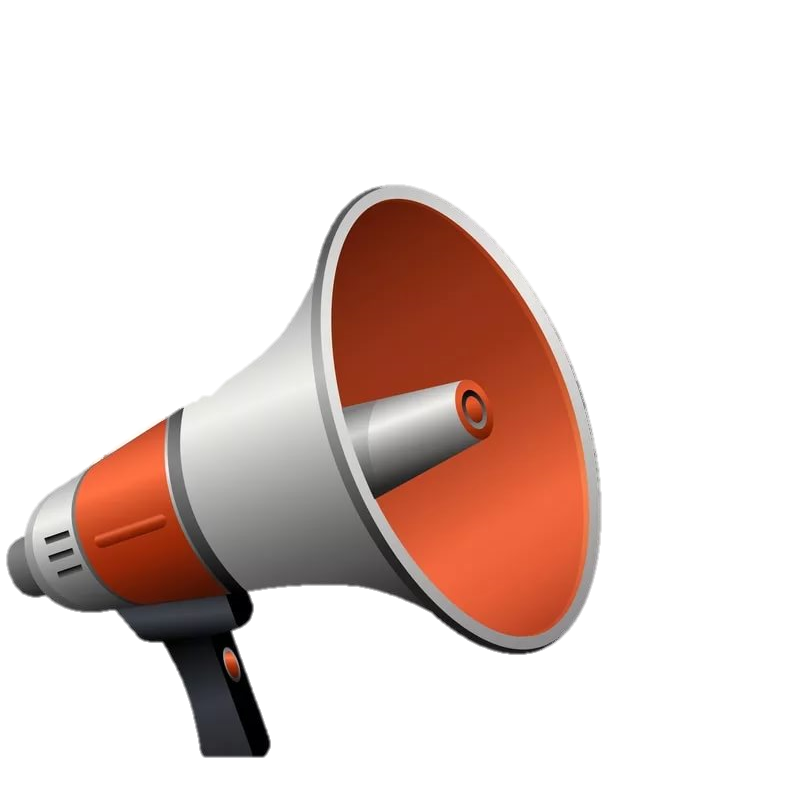 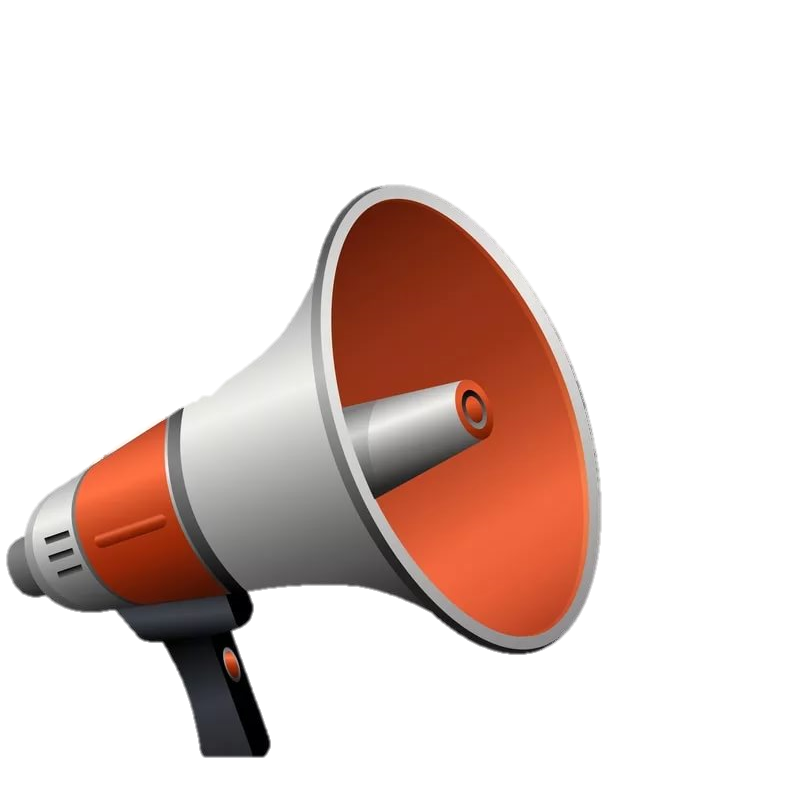 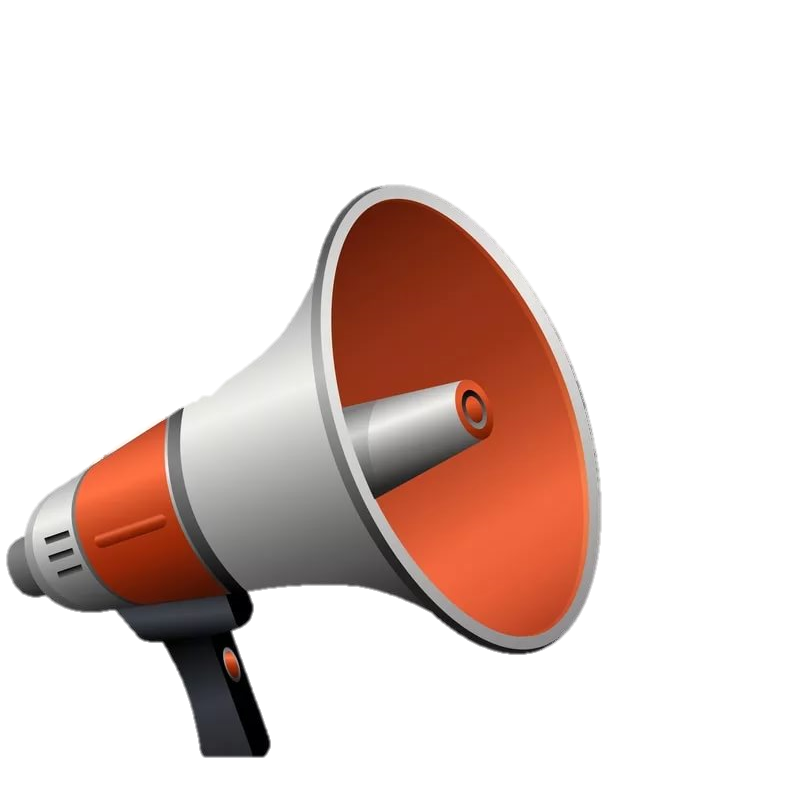 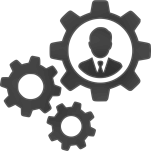 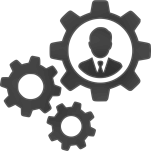 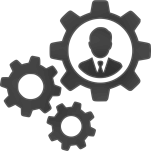 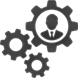 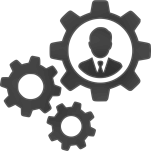 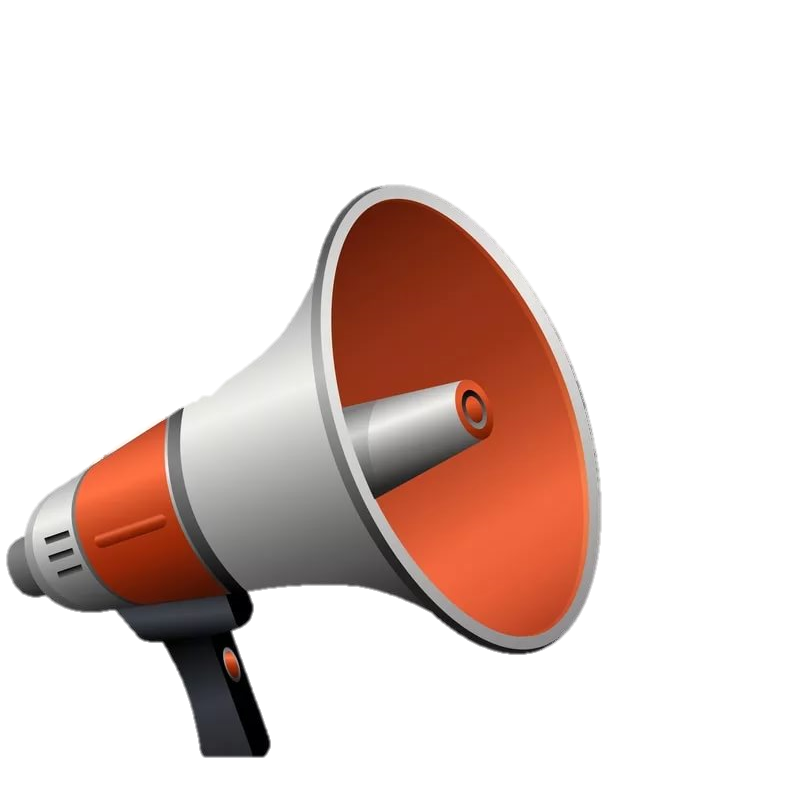 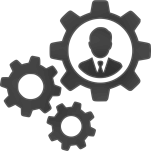 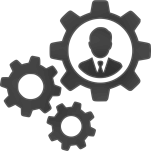 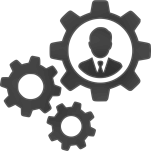 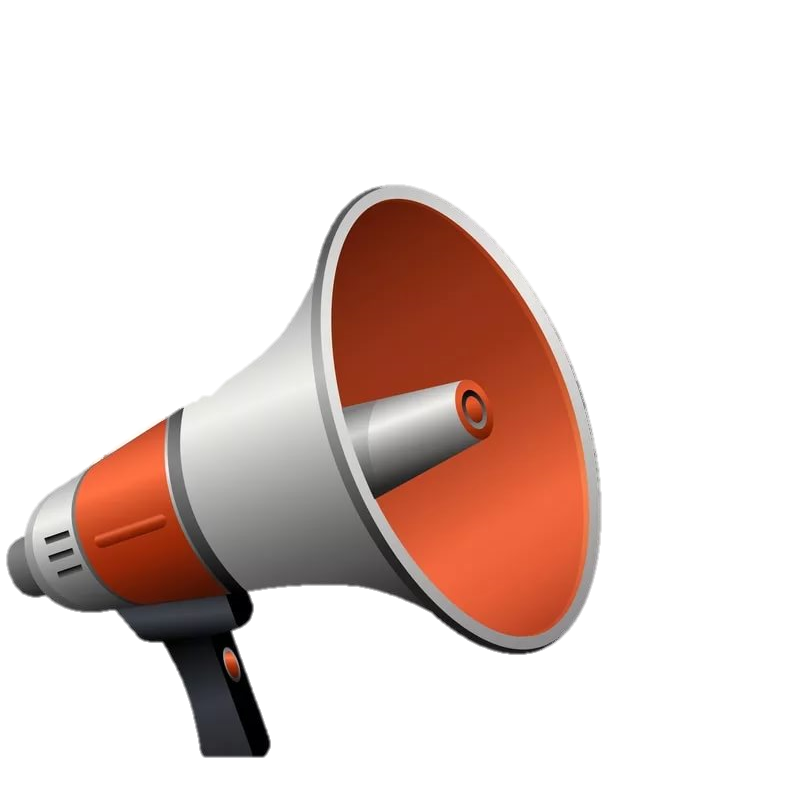 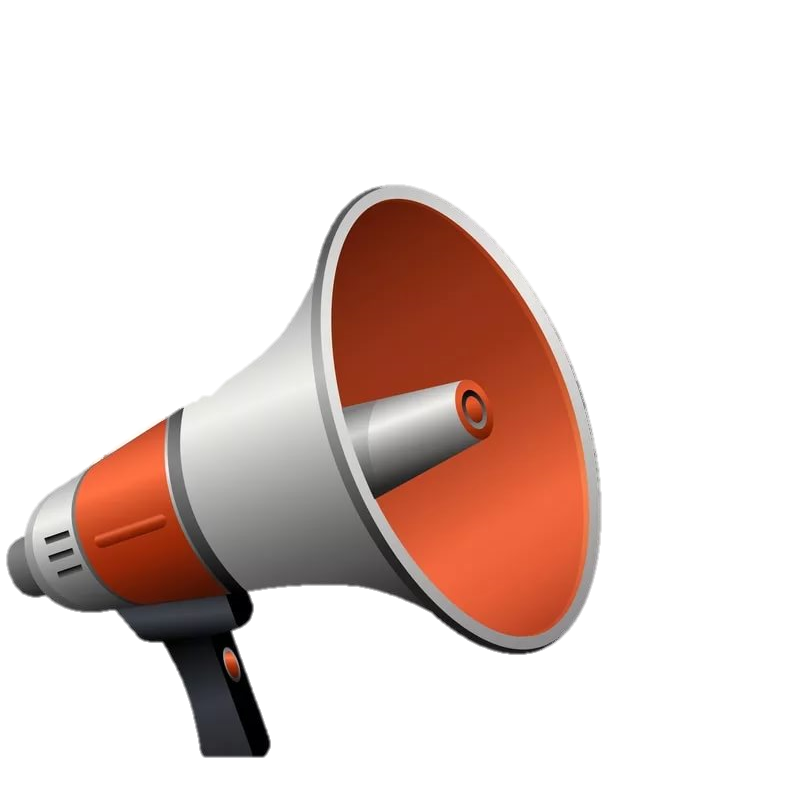 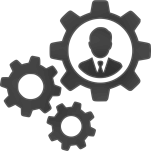 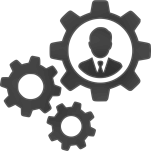 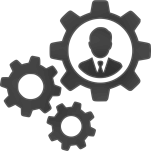 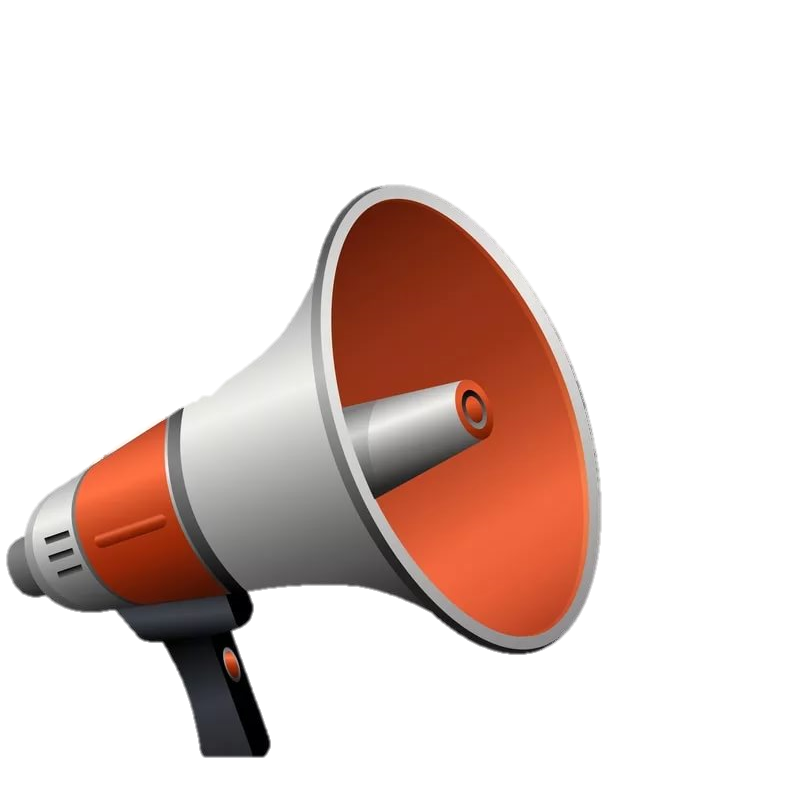 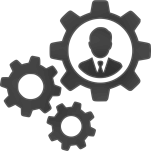 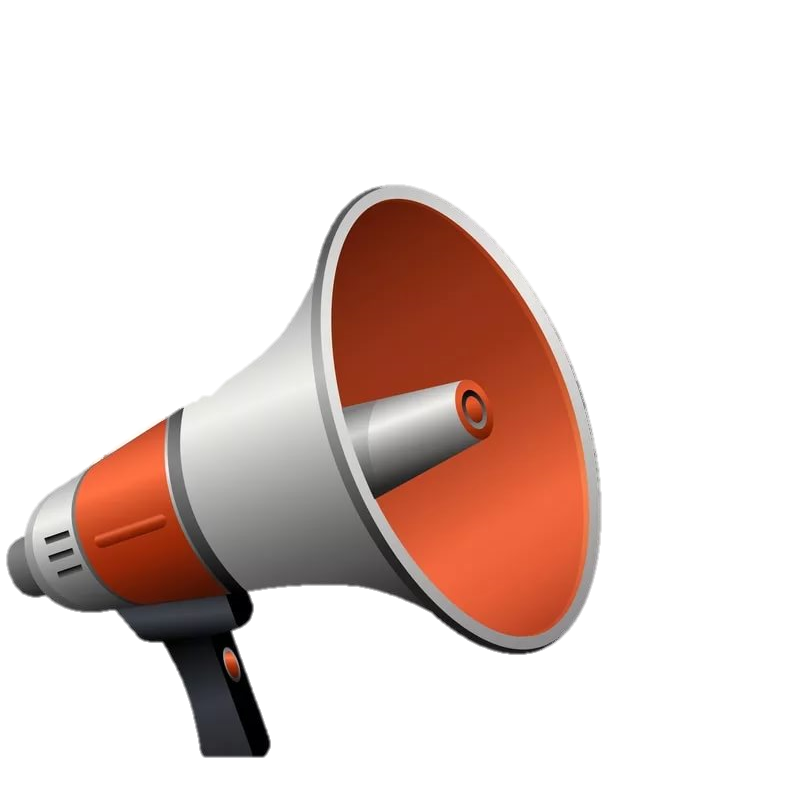 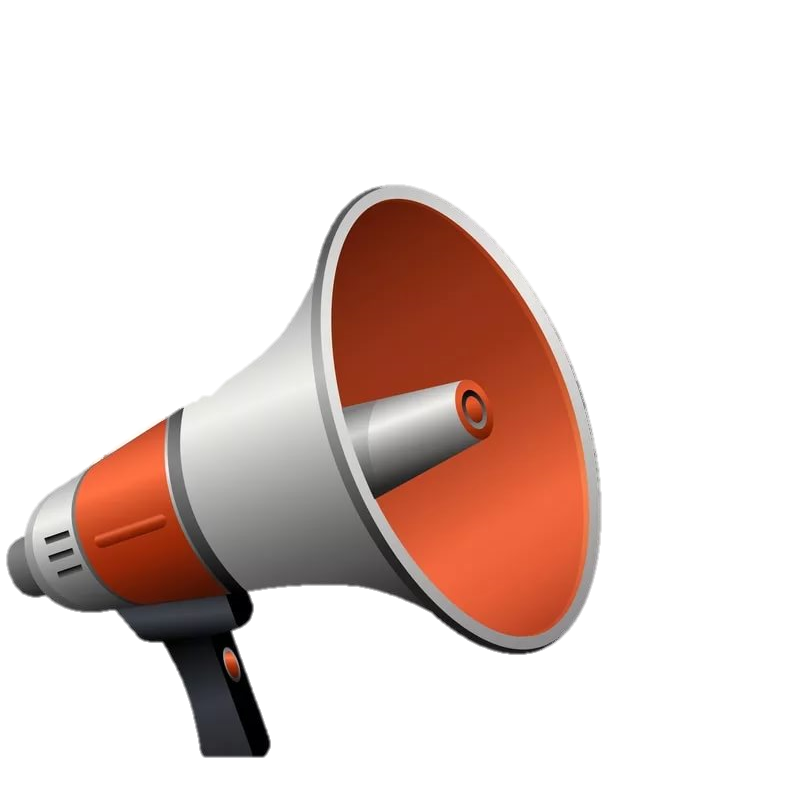 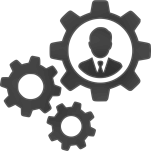 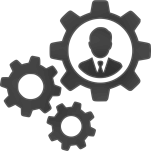 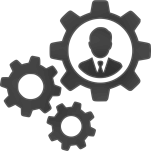 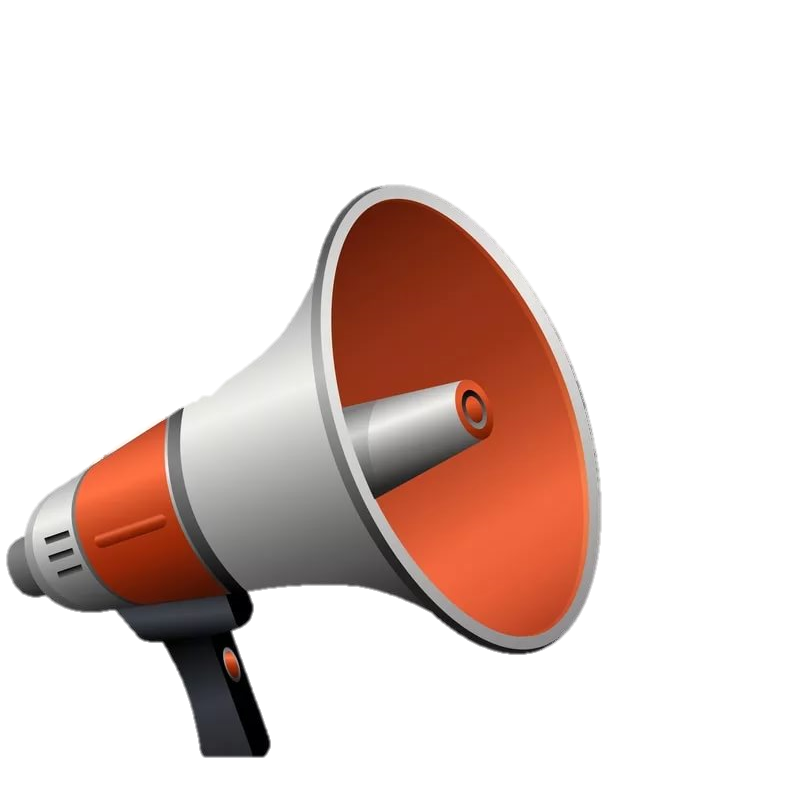 Негативные последствия
(ущерб)
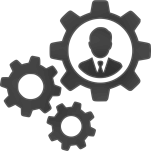 Репутационные
издержки
Транзакционные издержки
Необходимость в изменении существующей модели
Решение:
Потребности:
Юридические предпосылки:
Понятное и простое состояние с бюджетом
Быстрая и правильная уплата
Использование положительного
    сальдо как актива
Отсутствие связанности межбюджетными отношениями
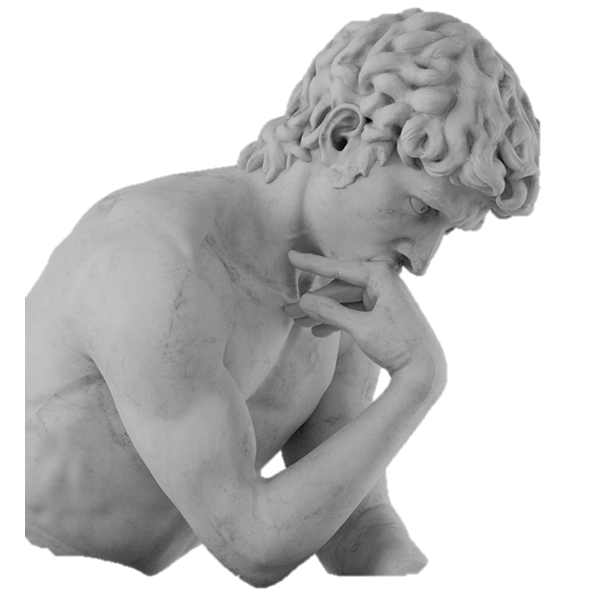 ЕДИНЫЙ НАЛОГОВЫЙ СЧЕТ
Успешная реализация ЕНП по ФЛ
Международный опыт
	ФРГ
	Австрия	                                            
	Грузия
Швеция
Латвия (с 2021 года)
3. Судебная практика:
Убытки;
Неначисление пени;
Судебные издержки.
ИНН
7729 0904 4683
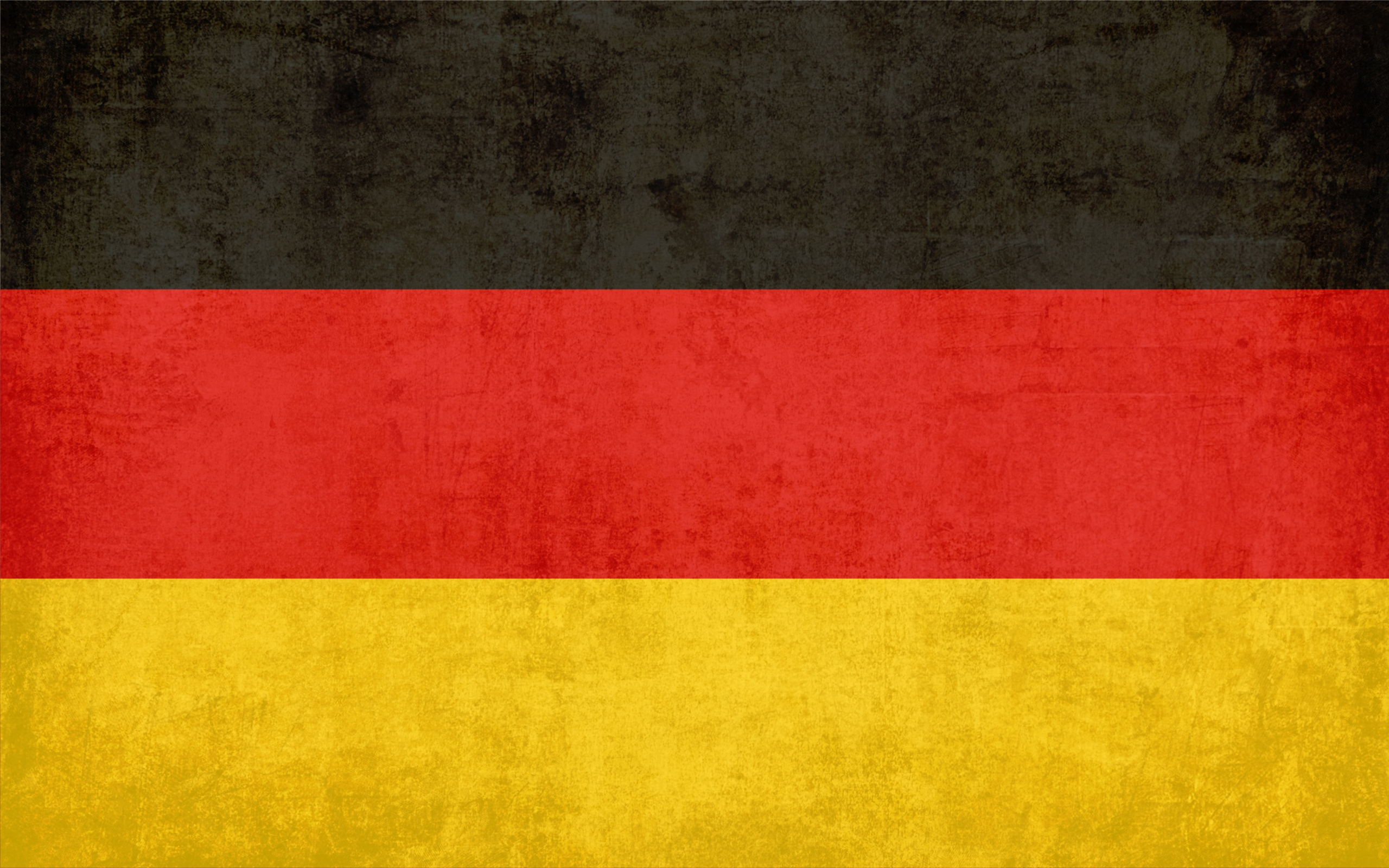 TAX.GOV.RU
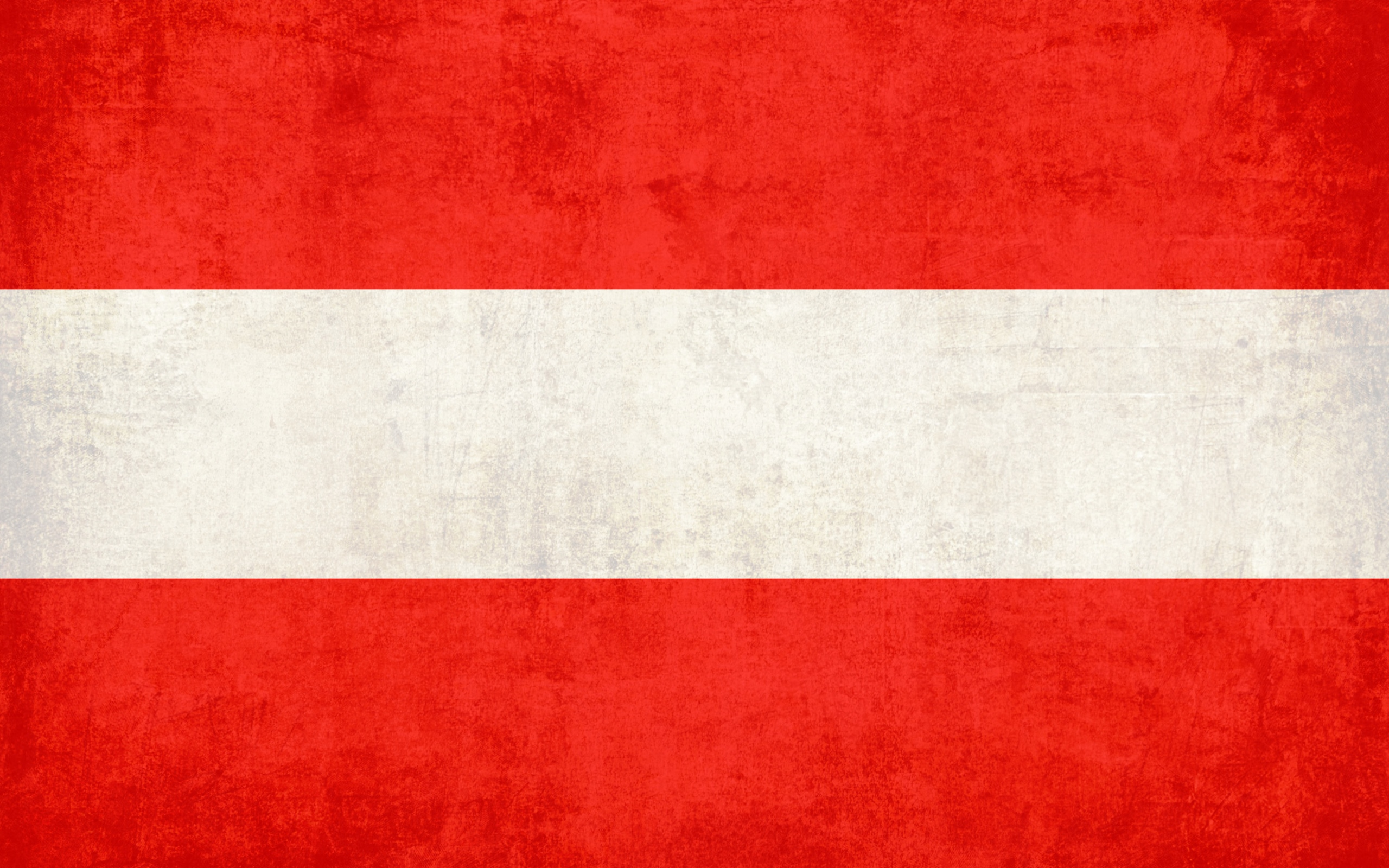 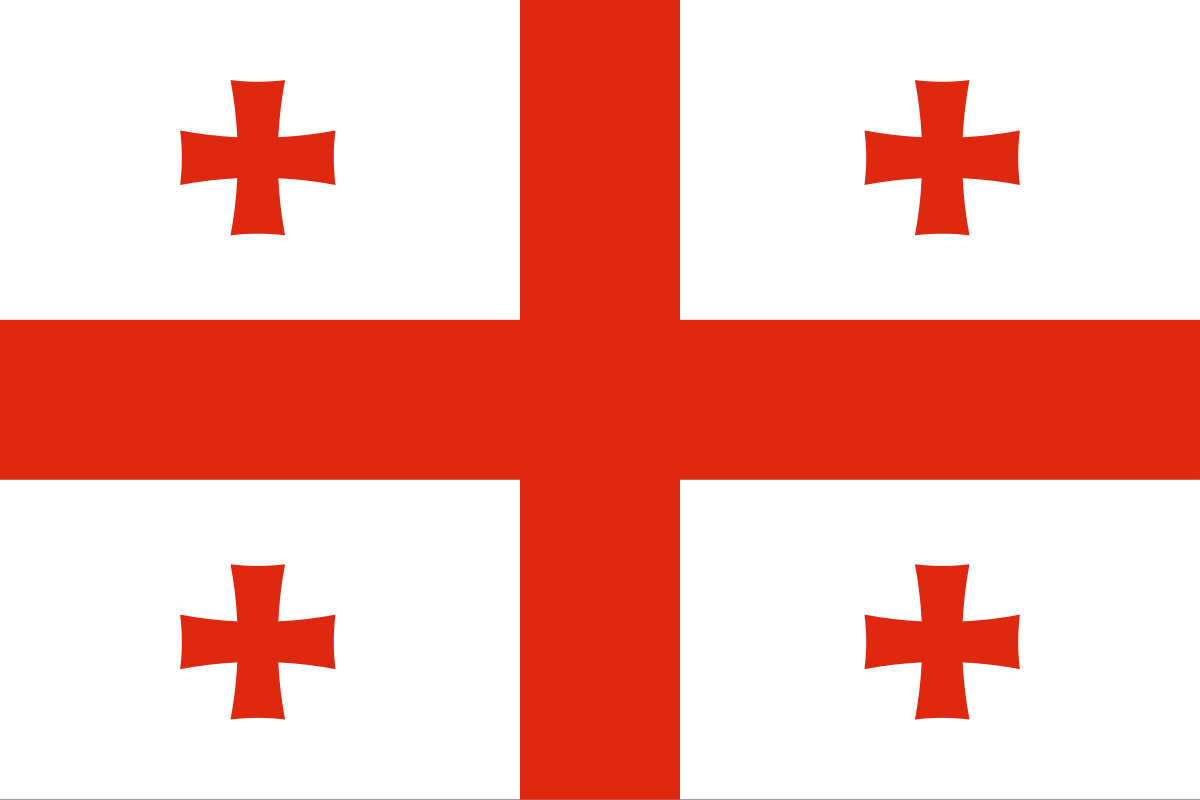 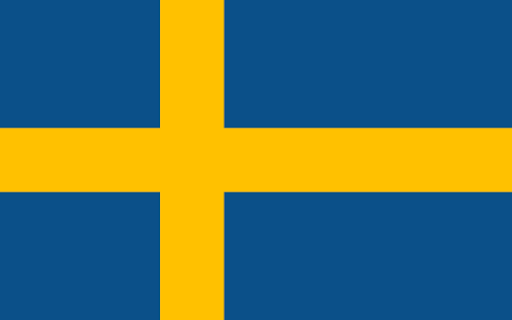 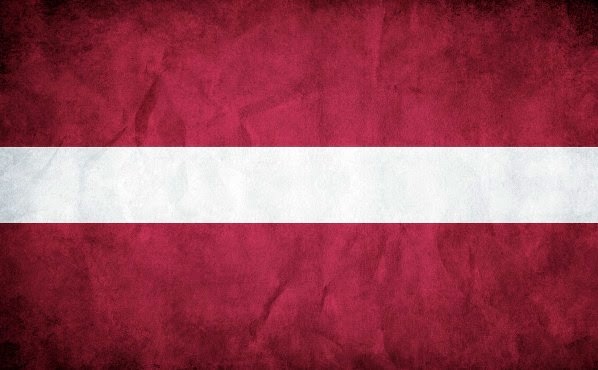 Проблемы и последствия:
Неправильный платеж
Недостоверное состояние расчетов с бюджетом
Множество технологических операций по сальдированию долга
Начисление пени
Ограничительные меры
Перспективная модель
Большое количество платежей
Большое количество межбюджетных транзакций
Невыясненные платежи
Каждый 15 платеж с ошибкой
Назначение платежа в расчетном документе плательщика
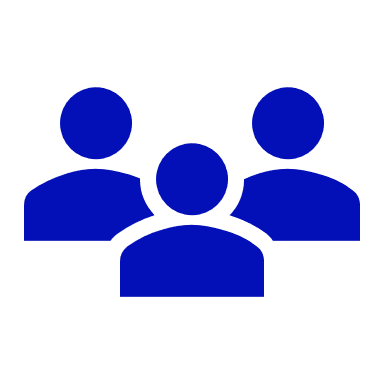 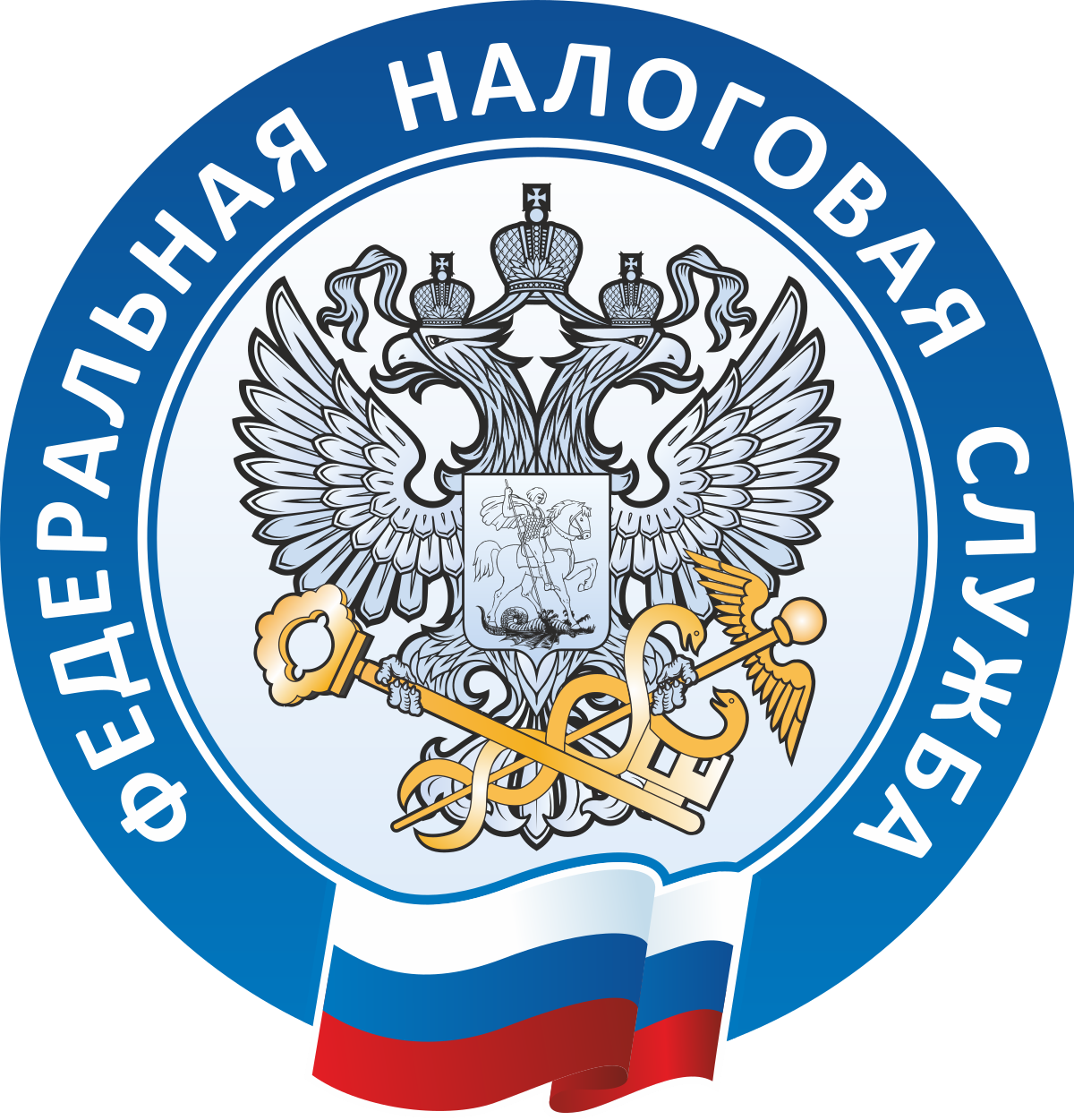 НП
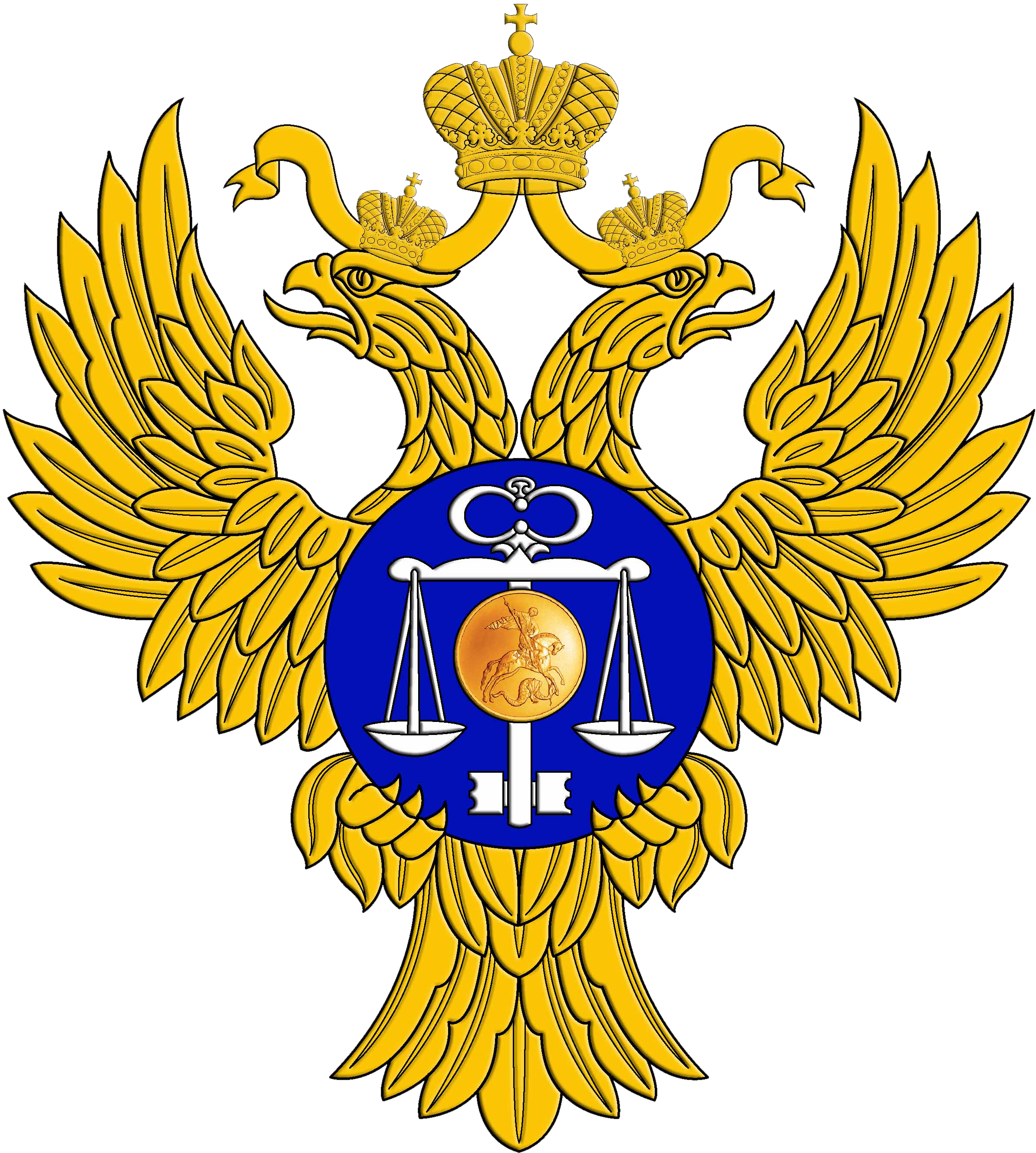 Уточнения и зачеты
33,5 млн. док.
333 млн. лицевых счетов
430 млн.
платежей
Существующая модель
9* 10  
вариантов
14
Уменьшение 
в 4,5 раза
Уменьшение 
в 3 раза
Перспективная  модель
2 реквизита
в платежке
Уменьшение транзакций 
в 135 тыс. раз
Назначение платежа в Реестре налогового органа
Начисление пени в целом по налогоплательщику
Сокращение количества процедур взыскания в 2 раза (70 млн./143 млн. )
Исключение зачетов/ уточнений (33,5 млн. док. на 1,3 трлн.)
Упрощение платежа (2 реквизита)
Уменьшение числа платежей в 3 раза (150 млн./ 450 млн.)
Формирование справедливого сальдо 
Отсутствие технического долга
ЭКОСИСТЕМА ЕНС
5
ИНН
НАЧИСЛЕНО
920 200
УПЛАЧЕНО
900 000
САЛЬДО
- 20 200
ЕНП
+ 900 000
Пени
-200
ЕДИНЫЙ ДИНАМИЧНЫЙ ДОКУМЕНТ ВЗЫСКАНИЯ
- 20 200
ЕДИНЫЙ НАЛОГОВЫЙ СЧЕТ
Имущество организаций
- 440 000
Транспорт
- 102 000
7729 0904 4683
Земля
- 58 000
Прибыль
- 320 000
РАСПРЕДЕЛЕНИЕ  ЕНП
3 ОЧЕРЕДЬ
пени, проценты и штрафы
2 ОЧЕРЕДЬ
начисления - с текущим сроком уплаты
1 ОЧЕРЕДЬ
недоимка - начиная с налога с более ранним сроком уплаты
ЕСЛИ ДЕНЕГ НЕДОСТАТОЧНО И СРОКИ УПЛАТЫ СОВПАДАЮТ, ТО ЕНП РАСПРЕДЕЛИТСЯ ПРОПОРЦИОНАЛЬНО СУММАМ ТАКИХ ОБЯЗАТЕЛЬСТВ
Результат внедрения проекта
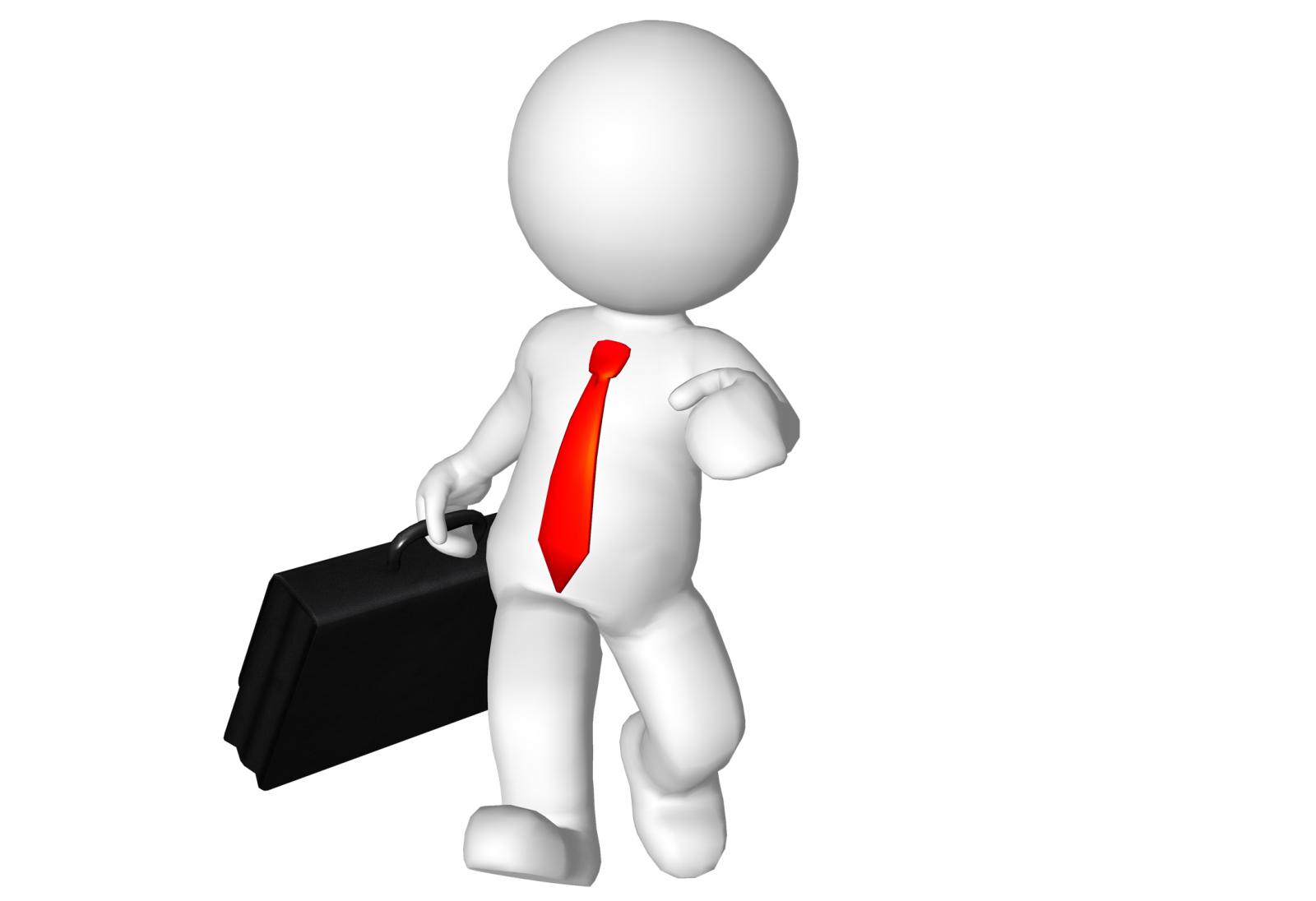 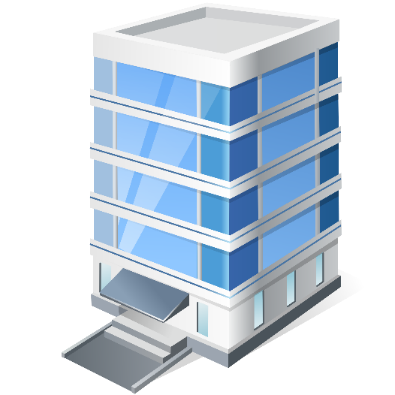 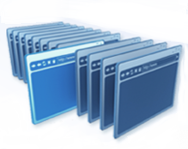 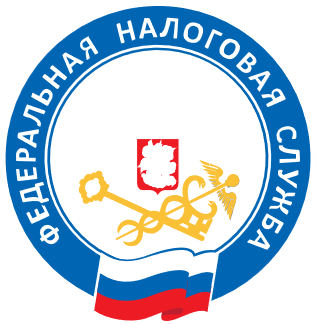 ЕДИНЫЙ НАЛОГОВЫЙ СЧЕТ
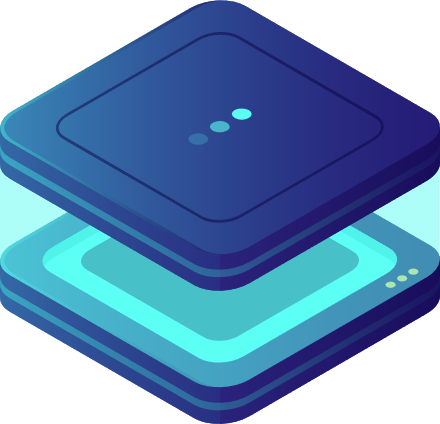 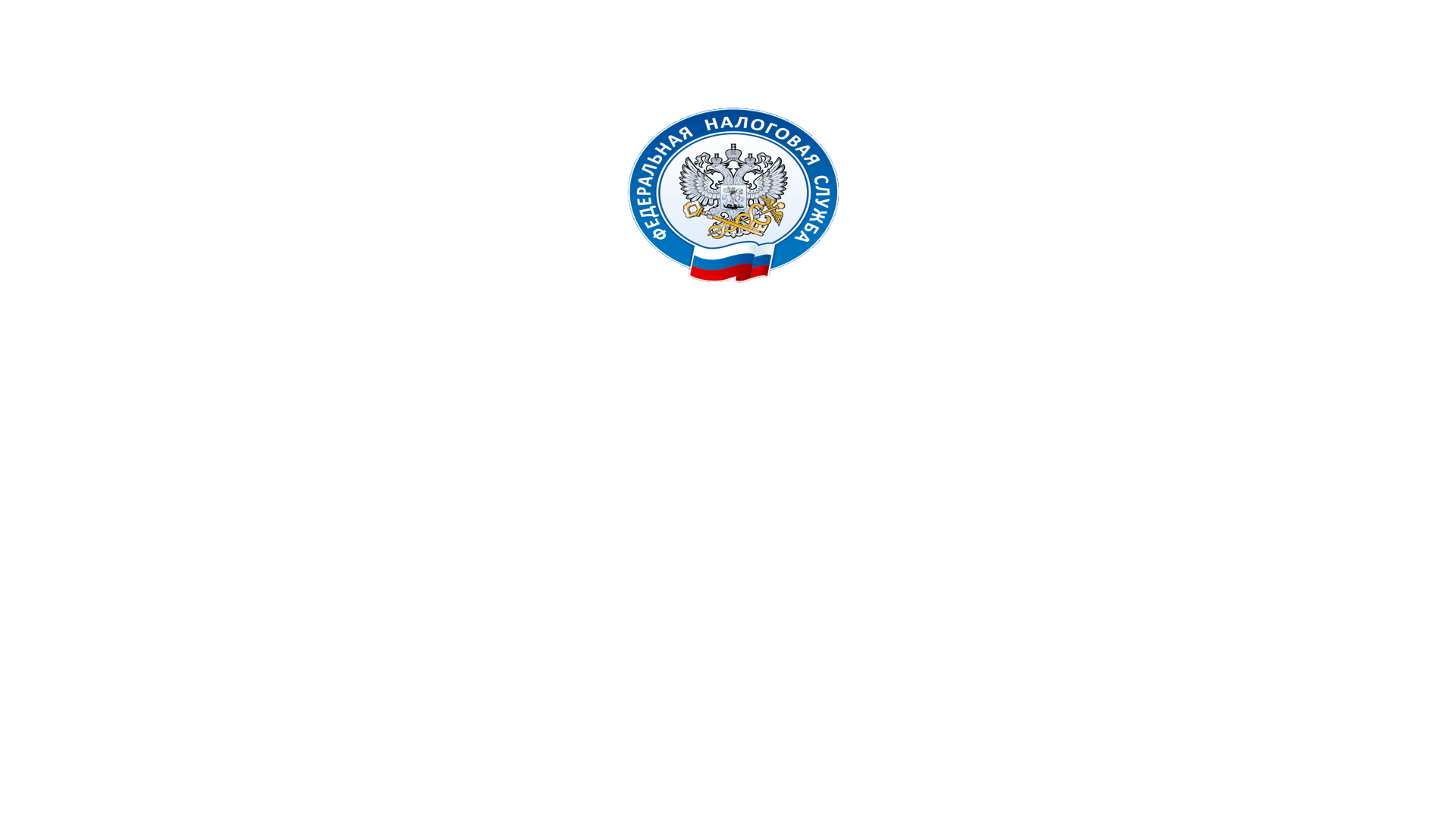 ИНН
7729 0904 4683
единая сумма состояния расчетов с бюджетом
один налогоплательщик
один налоговый орган
TAX.GOV.RU
ЕДИНЫЙ НАЛОГОВЫЙ СЧЕТ
СПАСИБО ЗА ВНИМАНИЕ
ИНН
7729 0904 4683
TAX.GOV.RU